Unbefristet
ab2023
BU2Go ist die beste Medizin. Vorteilsangebot für Ärzte.
Offenes Zielgruppenkonzept für Humanmediziner, Zahn- und Tierärzte
Köln | 01.01.2023
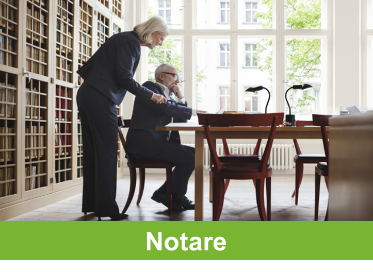 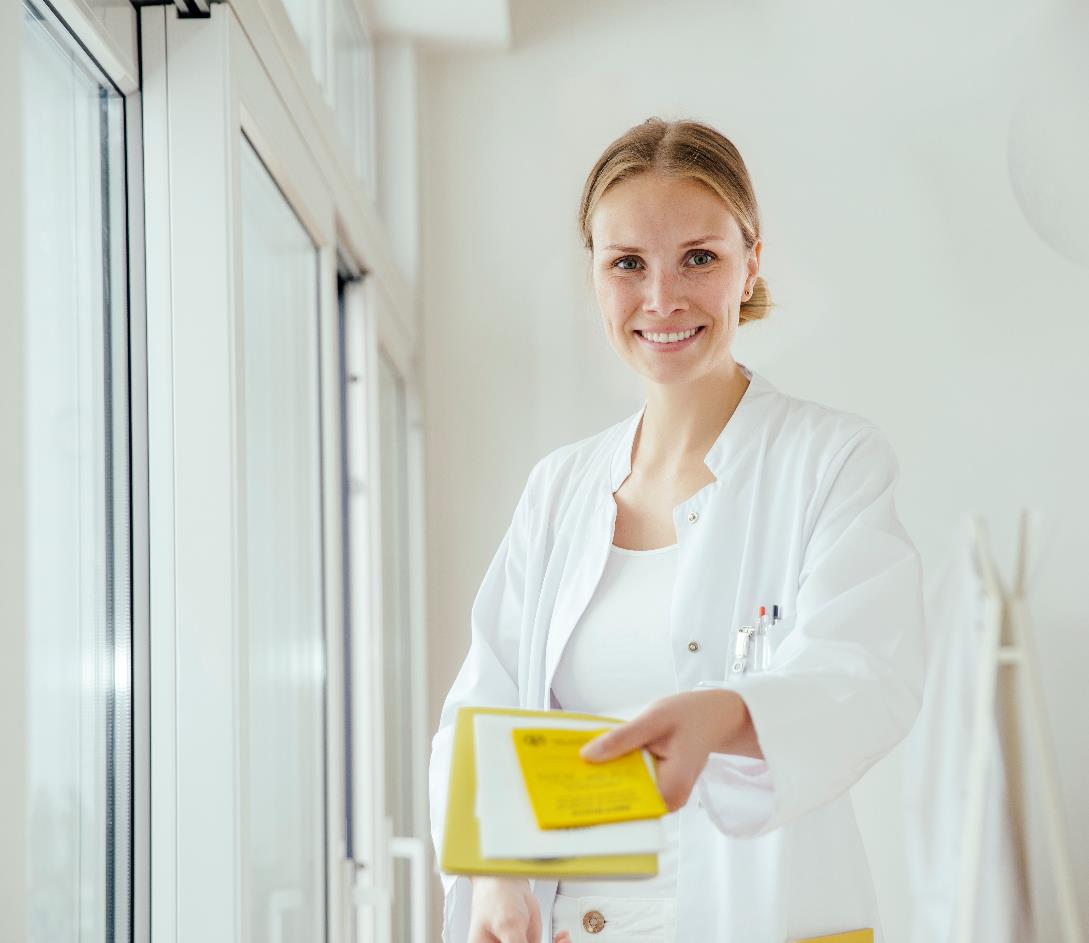 Unbefristet
ab2023¹⁾
Auch für Medizin-studenten²⁾
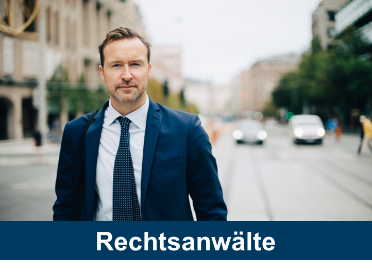 Offenes Zielgruppenkonzept für Ärzte(Ärzte aller Fachrichtungen, Zahnärzte und Tierärzte)
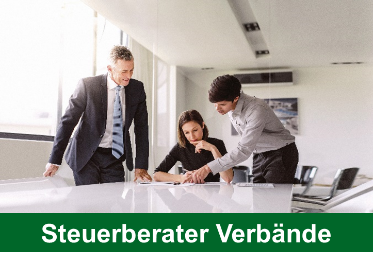 Ärzte
1) NEU: Beitrittsalter maximal 49 Jahre in pAV und bAV2) Studierende der Human-, Tier- oder Zahnmedizin, die ihr Physikum bereits bestanden haben.
HDI | Berufsunfähigkeit | Ärzte Konzept | 01.01.2023
2
Unbefristet
ab2023¹⁾
BU2Go für Ärzte – Die Highlights auf einen Blick:
Für Humanmediziner, Zahnärzte und Tierärzte (inkl. Studierende der Medizin²⁾)
EGO-Top 
SBU und BUZ³⁾
Durchführbarkeit in allen Schichten
Alle tariflich zulässigen Beitragsdynamiken auswählbar
Inklusive Nachversicherungs-garantie (ohne freie Phase)
Stark verkürzte Gesundheitsfragen(Nur 3 Fragen!)
BU-Rente bis max. 2.500 Euro monatlich⁴⁾
Optimaler Preis-Leistungs-Mix 
Besondere Bedingungshighlights für Ärzte
NEU: Beitrittsalter maximal 49 Jahre in pAV und bAV 
Studierende der Human-, Tier- oder Zahnmedizin, die ihr Physikum bereits bestanden haben.
Rentenversicherungen mit Berufsunfähigkeitszusatzversicherung
Rentenversicherung mit BUZ: max. 400 Euro Gesamt-Effektivbeitrag monatlich.
       Für Studierende liegt die Höchstgrenze bei 2.000 Euro monatliche Berufsunfähigkeitsrente (inkl. Bonusrente).
HDI | Berufsunfähigkeit | Ärzte Konzept | 01.01.2023
3